Svenska och utländska e-legitimationer – vad händer?
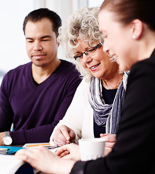 2015-10-21Eva Sartorius, eva.sartorius@elegnamnden.se


@elegnamnden
Vad är Svensk e-legitimation?
Granskning och kvalitetsmärkning av e-legitimationer
Upphandling av LOU-upphandlande myndigheters möjlighet att i e-tjänsterna identifiera användare med kvalitetsmärkta e-legitimationer 
Frihet för användare att välja mellan alla upphandlade e-legitimationer när man använder offentlig sektors e-tjänster
Arkitektur som vilar på internationell, beprövad standard
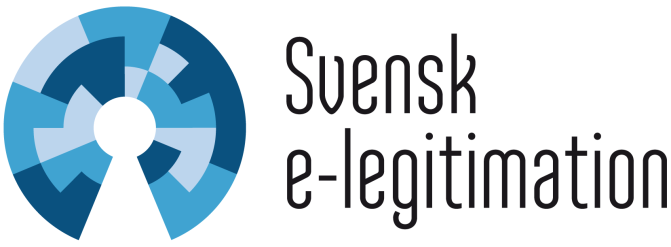 [Speaker Notes: Svensk e-legitimation är ett samlingsbegrepp som omfattar arkitektur, upphandling och kvalitetsmärkning av e-legitimationer. Man kan säga att det är nästa generations juridiska och tekniska arkitektur för elektronisk legitimering och underskrift. Det är en vidareutveckling av den existerande e-legitimationsarkitekturen vilket innebär att även dagens e-legitimationer ska ingå framöver.
Arkitekturen för Svensk e-legitimation bygger på konceptet ”identitetsfederation”, där flera anslutna e-tjänster pratar med anslutna legitimeringstjänster genom användning av s.k. identitetsintyg. För offentlig sektor svarar E-legitimationsnämnden för identitetsfederationen, och utfärdare ansluts och upphandlas genom lagen (2013:311) om valfrihetssystem i fråga om tjänster för elektronisk identifiering, där nämnden genom ett fullmaktsförfarande tilldelar kontrakt för offentlig sektors räkning.]
Vilket uppdrag har E-legitimationsnämnden?
Samordnar offentliga myndigheters upphandling av e-legitimeringar till e-tjänsterna
Kvalitetsmärker svenska e-legitimationer 
Stöder offentliga myndigheters arbete med att skapa e-underskrifter
Regeringen är uppdragsgivare (Näringsdepartementet, enheten för e-förvaltning)
Varför behövs Svensk e-legitimation?
Upphandlingsregler
Nya innovativa och säkra e-legitimationer kan anslutas över tid
E-tjänsterna behöver ändå bara hantera ett, standardiserat, format
Harmoniserade tillitsnivåer
Stämmer med nya, beslutade EU-regler
Kan vara både privata och offentliga e-legitimationer
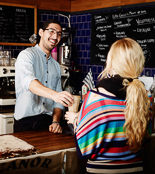 [Speaker Notes: • Lagen om offentlig upphandling ger inte möjlighet att avropa e-legitimationer på det sätt som tidigare gjorts genom ramavtal.
• Den nya lagen om valfrihetssystem och den teknikneutrala kravställningen öppnar upp möjligheter för nya aktörer att erbjuda innovativa och säkra e-legitimationstjänster.
• Myndigheternas integration av stöd för olika e-legitimationer i e-tjänsterna underlättas över tid, genom ett standardiserat och gemensamt gränssnitt (identitetsintyg). 
• Svensk e-legitimation innebär att offentlig sektor gör en gemensam kravställning, och att det finns en central kompetenspool och förvaltningsorganisation. Det minskar kraven på respektive upphandlande myndighet.
• Svensk e-legitimation tillhandahåller ett riskbaserat ramverk som bygger på harmoniserade och internationellt erkända til�litsnivåer som i sin tur svarar mot de behov som framgår av e-tjänstens informationsklassning och övriga säkerhetskrav. 
• Nya EU-regler på området påverkar alla offentliga e-tjänster som kräver e-legitimering och Svensk e-legitimation underlättar den samordning och övergång som krävs.]
När behöver alla gå över?
De sista avropen på gamla ramavtalet (eID 2008) går ut 30 juni 2016
Avtalet för statliga myndigheter och kommuner är enkelt att fylla i och förpliktigar intewww.elegnamnden.se
Avtalet kostar inget innan trafiken kommer igång
Myndigheten kan genom tilläggsavtal ligga kvar med befintlig teknik några år
Ny teknik underlättar att följa lag om utländska e-legitimationer från 2018 
E-legitimationsnämnden har precis beslutat om nytt teknisktramverk som är säkrare än den tidigare versionen
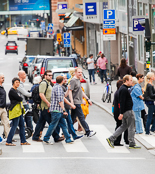 [Speaker Notes: Senast den 1 juli 2016 behöver varje offentlig myndighet som redan använder e-legitimationer teckna avtal med E-legitimationsnämnden om Svensk e-legitimation. Det gäller även de myndigheter som går via Kammarkollegiets ramavtal E-förvaltningsstödjande tjänster 2010 (EFST-avtalet). Detta beror på att de gamla avropsavtalen löper ut senast detta datum. E-legitimationsnämnden erbjuder även en möjlighet till övergångslösning för de som inte tekniskt hinner gå över med sina e-tjänster före den 1 juli 2016 (se nedan). 


 E-legitimationsnämnden ger en möjlighet för utfärdare (t.ex. bankerna och Telia) att inom ramen för Svensk e-legitimation erbjuda myndigheter att genom ett optionsavtal ligga kvar med det gamla ramavtalets (eID 2008) teknik under en övergångsperiod. Tekniken kommer att behöva ställas om i takt med att det tillkommer fler svenska e-legitimationsutfärdare och utländska e-legitimeringar. Optionen kommer därför att tidsbegränsas. 
För att nyttja övergångslösningen krävs att myndigheten tecknar avtal om anslutning till Svensk e-legitimation. Detta måste ske senast den 1 juli 2016 för att inte riskera avtalslöshet på området.]
Vilka e-legitimationer ingår?
Vi strävar efter att inkludera både nuvarande och nya e-legitimationer 
Leverantörer/utfärdare behöver ansöka
Bankernas vision är att vara med i vår
Telia har också meddelat intresse publikt
Vi har kontakt med flera andra
Vi granskar och godkänner löpande
Tryck från upphandlande myndigheter är viktigast!
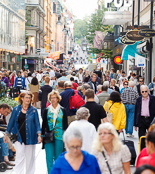 Vad kostar det?
Fast pris på ca tre kronor per s.k. månadsanvändare och ansluten myndighet 
Fast pris för att behov fanns
Uppmuntrar till användbara e-tjänster
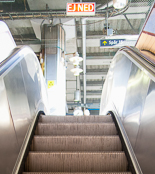 [Speaker Notes: Det nu beslutade priset för myndigheten är 2,03 kr per månadsanvändare. Med månadsanvändare avses all användning av en unik e-legitimation i den anslutna myndighetens alla e-tjänster under en månad. Om en individ är inne många gånger en månad är priset gentemot myndigheten fortfarande 2,03 kr för den användaren och månaden, vilket gynnar aktörer med flera e-tjänster och e-tjänster med hög användning. Priset revideras årligen med utgångspunkt i den totala volymökningen för offentlig sektor.
Utöver ersättningen till leverantörerna betalar myndigheten en avgift på 47 % för finansiering av den centrala infrastrukturen. 
För elektroniska underskrifter ingår identitetsintyget som underskriften baseras på i månadsanvändningen. Övrig kostnad för myndighetens underskriftshantering tillkommer.]
Går det att använda i tjänsten?
Inget hinder i våra regler
Intern användning: en fråga om arbetsgivarens krav och -system
Alltid individen som legitimeras(identifieras) i e-tjänster med användargränssnitt
Resten är behörighet (”attribut”)
T.ex. anställningsnummer möjligt
Personnummer måste inte skickas med
Arbetsgivaren kan ställa upphandlingskrav på att e-legitimationen på t.ex. tjänstekortet ska vara godkänt inom Svensk e-legitimation
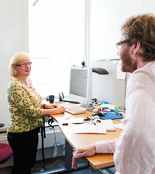 [Speaker Notes: Det finns inga regler i Svensk e-legitimation som hindrar att en individ använder sin e-legitimation i tjänsten. Den enda begränsningen är att det alltid ska vara en unik individ som legitimeras och att det därmed måste finnas en koppling till individens personnummer eller samordningsnummer. Kopplingen innebär dock inte att personnummer eller samordningsnummer alltid måste visas i e-legitimationen eller ut mot e-tjänsten, utan lösningar som bygger på tjänsteidentitet går också bra, förutsatt att det finns en säker bakomliggande koppling mellan tjänsteidentitet och personnummer/samordningsnummer.
Många myndigheter och företag vill försäkra sig om att anställda, uppdragstagare eller andra målgrupper förses med e-legitimationer på den upphandlade interna identifieringslösningen (t.ex. på ett smartcard). I upphandlingen kan man i så fall ställa krav på att utfärdaren av e-legitimation ska tillhandahålla lösningen inom ramen för Svensk e-legitimation. 
Identitetsintygen kan byggas på med information (attribut) som hjälper e-tjänsterna att avgöra om användaren är behörig att utföra olika saker. Normalt sett är attributen specifika för en viss verksamhet eller sektor. Attributshanteringen kan även hanteras genom en federation, så som exempelvis i fallen för federationerna SAMBI och Skolfederation.se. I förlängningen kan viktiga centrala attribut, t.ex. firmatecknare för alla organisationsformer eller förmyndarskap, behöva samordnas i mer generella och standardiserade attributtjänster.]
Hur är det med privata utförare?
Upphandlar inte enligt LOU
Behöver därför handla upp själva
De kan ställa krav på atte-legitimationen ska vara godkändenligt Svensk e-legitimation
Användaren kan då använda en ochsamma e-legitimation i privata utförarenstjänst som i offentliga e-tjänster
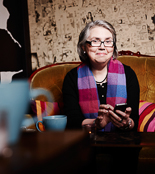 [Speaker Notes: Privata utförare upphandlar inte enligt LOU och behöver därför göra egna upphandlingar för att deras tjänster ska ha möjlighet att legitimera användare elektroniskt. I upphandlingen kan man ställa krav på att utfärdaren ska tillhandahålla lösningar som är godkända inom Svensk e-legitimation, framförallt för att underlätta för användarna genom att man säkerställer att samma e-legitimationer kan användas i både offentliga och privata e-tjänster.]
Checklista för offentliga myndigheter2015 - 2016
Teckna avtal (med E-legitimationsnämnden – det kostar först vid trafik)
Snabbinventera e-tjänsterna och budgetera
I vilka e-tjänster använder vi e-legitimationer?
Använder vi elektroniska underskrifter?
Vilka leverantörer, lösningar och avtal har vi? Kom ihåg outsourcade e-tjänster.
Avropa vid behov
Underskriftstjänst (Kammarkollegiets ramavtal PT14IF)
Ev. övrig systemintegration som behövs 
Genomför tekniska förändringar och testa 
Testa i E-legitimationsnämndens testfederation (läs mer på sveleg.se) och produktionssätt
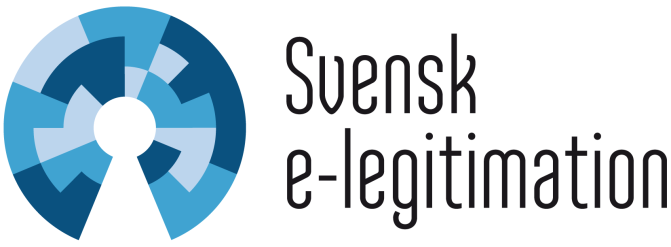 Utländska e-legitimationer – vad händer?
Vad gäller för utländska e-legitimationer?
Beslutad EU-förordning gäller som lag (eIDAS)
Omfattar EU-/EES-godkända e-legitimationer  
Alla offentliga myndigheter måste ta emot godkända e-legitimeringar i e-tjänster som kräver e-legitimation, från 29 september 2018
Frivilligt för privat sektor att ta emot 
Användarens behörighet avgörs av varje e-tjänst
Personidentitetsbegrepp bestäms av e-legitimationslandet, ”så beständigt som möjligt”
Frivilligt för länderna att ge användaretillgång till e-legitimationer
Varje EU-/EES-land ska ha en eIDAS-nod som slussare-legitimationstrafiken till och från landet 
EU:s samarbetsnätverk har kommit igång
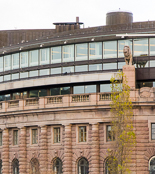 [Speaker Notes: EU fattade under 2014 beslut om en förordning som ska underlätta e-legitimering över landsgränserna (den s.k. eIDAS-förordningen). Förordningen innebär krav på samtliga offentliga e-tjänster som i dagsläget tar emot e-legitimationer att från september 2018 även ta emot utländska e-legitimationer på motsvarande eller högre säkerhetsnivå. 
Genom att ansluta till Svensk e-legitimation har myndigheten löst större delen av den tekniska anslutningen till eIDAS. Viss anpassning, av t.ex. nya personidentitetsbegrepp och språk, tillkommer dock.
Svenska e-legitimationer skulle på motsvarande sätt kunna användas utomlands, men det är i dagsläget oklart när och i vilka former det kommer att vara möjligt.]
E-legitimationsnämndens uppdrag eIDAS
Regeringen har hittills givit följande uppdrag:
Regeringsuppdrag – utredning 31 december 2015
Samarbetsnätverk
Svenska kontaktpunkten

Kommande uppdrag (gissat från budgetpropositionen för 2016):
eIDAS-nod
Information till myndigheter
xxx
[Speaker Notes: EU fattade under 2014 beslut om en förordning som ska underlätta e-legitimering över landsgränserna (den s.k. eIDAS-förordningen). Förordningen innebär krav på samtliga offentliga e-tjänster som i dagsläget tar emot e-legitimationer att från september 2018 även ta emot utländska e-legitimationer på motsvarande eller högre säkerhetsnivå. 
Genom att ansluta till Svensk e-legitimation har myndigheten löst större delen av den tekniska anslutningen till eIDAS. Viss anpassning, av t.ex. nya personidentitetsbegrepp och språk, tillkommer dock.
Svenska e-legitimationer skulle på motsvarande sätt kunna användas utomlands, men det är i dagsläget oklart när och i vilka former det kommer att vara möjligt.]
Checklista utländska e-legitimationer
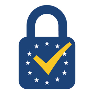 Alla offentliga e-tjänster som tar emot svenska e-legitimationer (t.ex. BankID) måste även ta emot EU-listade utländska e-legitimationer från 29 september 2018
Hantera som ett minimum ”väntrummet” (We have accepted your eID, but…)
Vidareutveckling av e-tjänsterna
Gå igenom tillitsnivå mot informationsklass  och andra säkerhetskrav 
Hantera e-legitimationsländernas id-begrepp?
Samordningsnummer? (Och personnummer)
Tips:
Språk i e-tjänsten
Fundera extra på behörigheter, avstängning, loggar och backning
Välj först de e-tjänster med störst nytta och minst risk 
Var beredd på att bidra till och ta emot ökad incidentrapportering
Var hittar jag mer information?
Nyheter och mer information finns på elegnamnden.se
It-relaterade frågor via sveleg.se
Följ oss gärna på Twitter: @elegnamnden
Tips: att ställa praktiskt inriktade frågor till de kommuner och statliga myndigheter som kommit längst på e-legitimationsområdet, eller med Inera
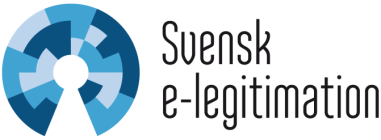 Frågor och diskussionwww.elegnamnden.se
OBS!
E-legitimationsdagen 3 februari 2016